Nov 2024
UL/DL Indication for ELR PPDU
Date: 2024-11-10
Authors:
Slide 1
Bo Gong (Huawei)
Nov 2024
Background
In EHT PPDU, there exist BSS color sub-field and UL/DL sub-field in U-SIG to filter the packets out of the preferred BSS and direction.
RL-SIG
ELR-Data
L-STF
3dB
L-LTF
3dB
L-SIG
In ELR PPDU, the BSS color is indicated in the ELR-mark symbol [1] and the UL/DL is indicated in ELR-SIG symbol 1 [2].
ELR-mark1
U-SIG1
U-SIG2
ELR-mark2
ELR-SIG
ELR-STF
ELR-LTF
Data
PE
EHT-LTFs
L-STF
L-LTF
L-SIG
RL-SIG
U-SIG1
U-SIG2
EHT-SIGs
EHT-STF
Note that for EHT-PPDU, the packet filtering of UL/DL is before the EHT-STF/EHT-LTF; Whilst for ELR-PPDU, the packet filtering of UL/DL is after the ELR-STF/ELR-LTF. In this proposal, a way of UL/DL indication in ELR-mark field is proposed to filter the packets earlier and improve the power saving for ELR STAs.
Slide 2
Bo Gong (Huawei)
Nov 2024
Proposed UL/DL indication in ELR-mark field
Slide 3
Bo Gong (Huawei)
Nov 2024
Performance Analysis
Slide 4
Bo Gong (Huawei)
Nov 2024
Performance Analysis
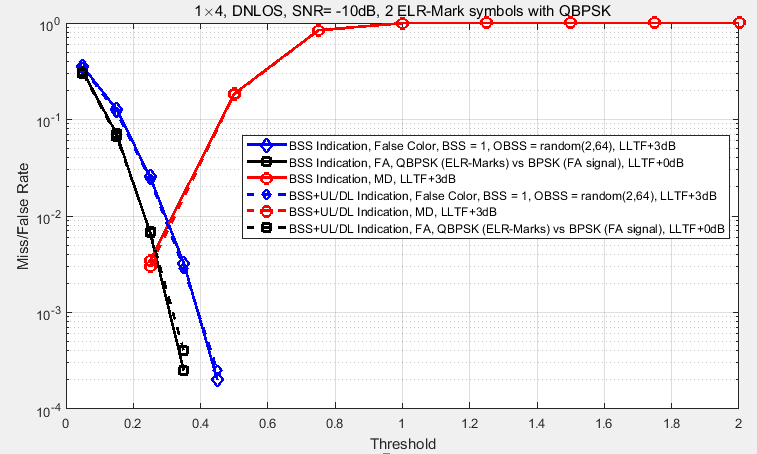 Slide 5
Bo Gong (Huawei)
Nov 2024
Performance Analysis
No obvious changes for PAPR.
Pilot values for ELR-Mark symbols are [-1 -1 -1 1];
QBPSK modulation;
Sym1
Sym2
Sym1
Sym2
Slide 6
Bo Gong (Huawei)
Nov 2024
Summary
In this proposal, a way of UL/DL indication in ELR-mark field is proposed, which provides earlier packet filtering and  improved power saving for ELR STAs. Meanwhile, the MD/FA rate and the PAPR haven’t been changed.
Slide 7
Bo Gong (Huawei)
Nov 2024
References
[1] 11-24-1571-01-00bn-extended-long-range-elr-mark-symbol-design.pptx
[2] 11-24-1590-01-00bn-extended-long-range-signaling.pptx
Slide 8
Bo Gong (Huawei)